هندسة – المحيط والمساحة
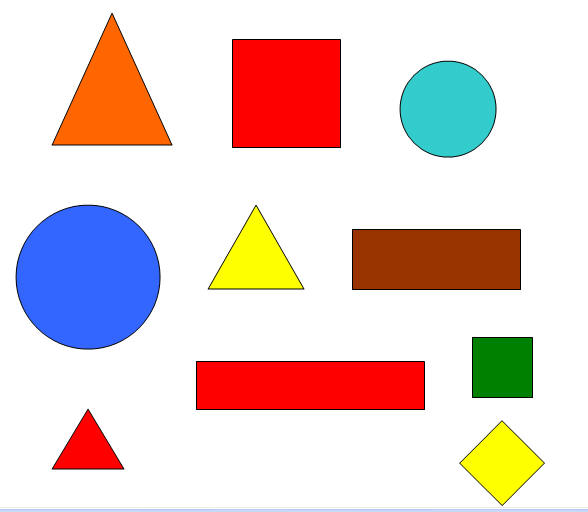 الأهداف:
1- معرفة مفهوم المحيط والمساحة .
2- معرفة طرق ايجاد المحيط والمساحة .
3- التعرف على وحدات القياس وفهمها .
سير الدرس :
1-عرض أنشودة عن الاشكال الهندسيه
2- عرض فيديوهات عن الموضوع 
3-تمارين وتدريبات
رابط انشودة الاشكال الهندسية:https://youtu.be/xmWOuyTxb60
رابط قياس محيط الشكل :     

https://youtu.be/fUEx2ge2fH4

رابط قياس محيط الشكل :
https://youtu.be/n5oSavxB7pk
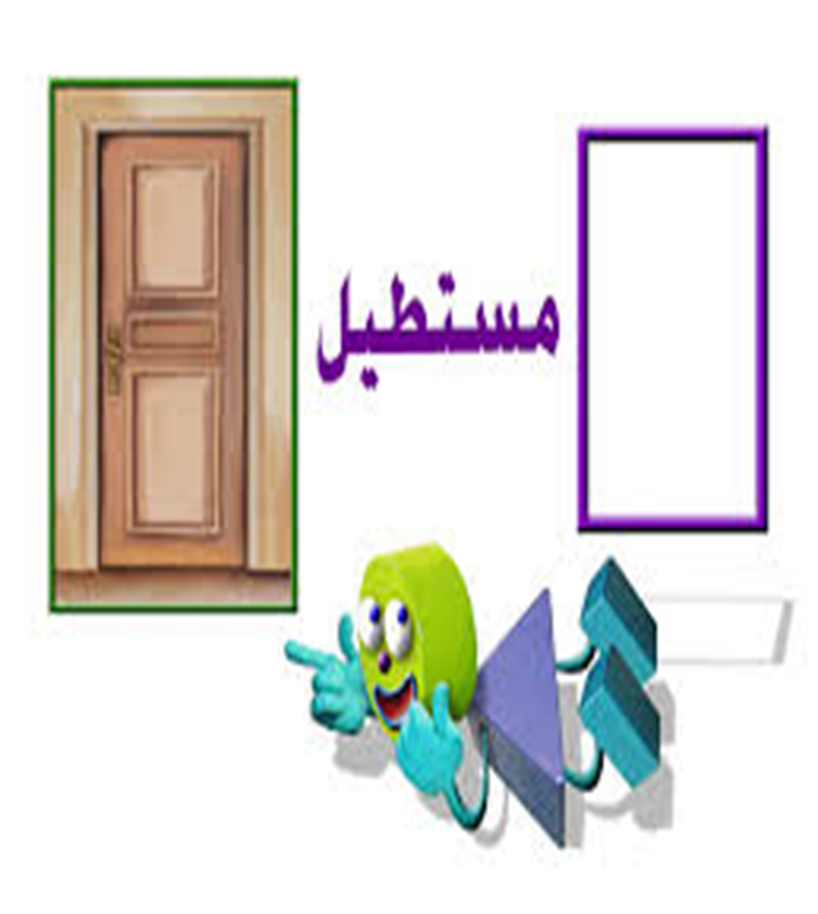 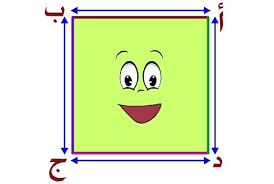 المستطيل :المساحة = الطول × العرضالمحيط = (الطول + العرض ) × 2
طلابنا الأعزاء فيما يلي فيديوهات لكيفيه حساب محيط ومساحة الشكل 
تابعوا الشرح بشكل جيد.
ارسموا الاشكال المعطاة في الدفتر .
حلوا التمارين المعطاة.
صوروا صورة واضحة لحل المهمه .
ابعثوا الصورة للمعلمه لتقييم حلكم .
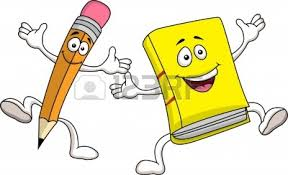 فيديو شرح عن كيفية حساب محيط الشكل : https://youtu.be/fUEx2ge2fH4(فيديو شرح عن كيفية حساب محيط الشكل): https://youtu.be/n5oSavxB7pk
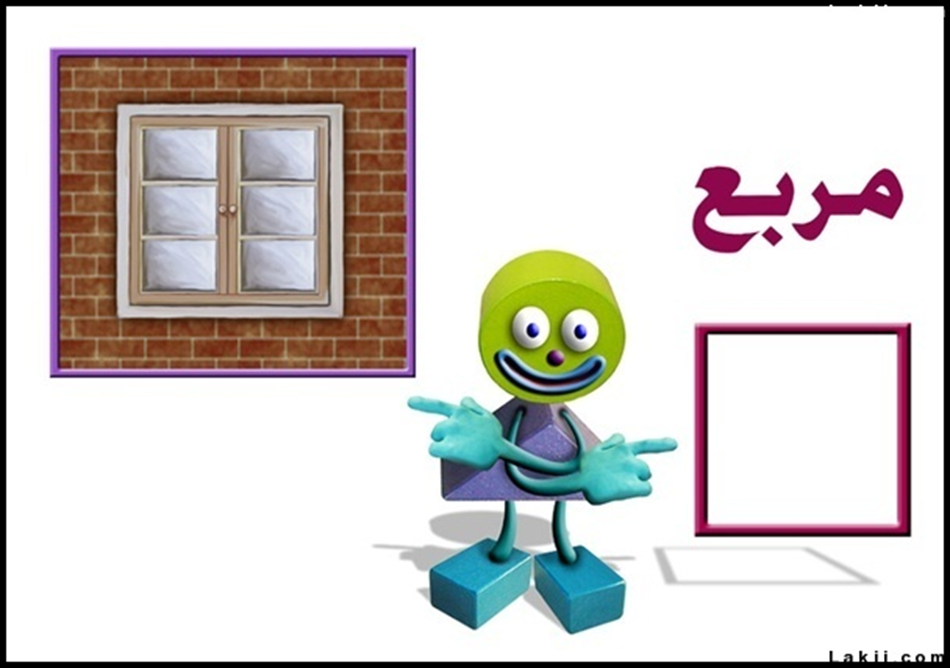 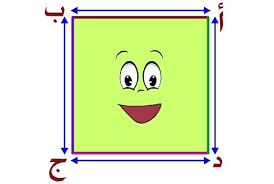 أحسبوا محيط ومساحة المستطيلات بالوحدات الملائمة :
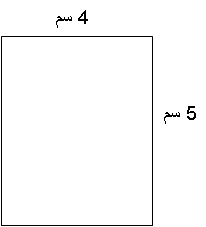 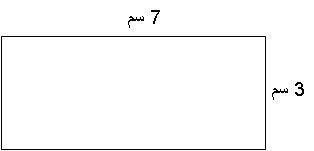 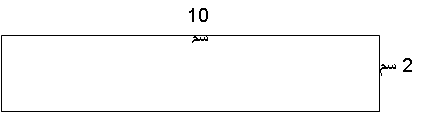 المحيط : _______________


المساحة :________________
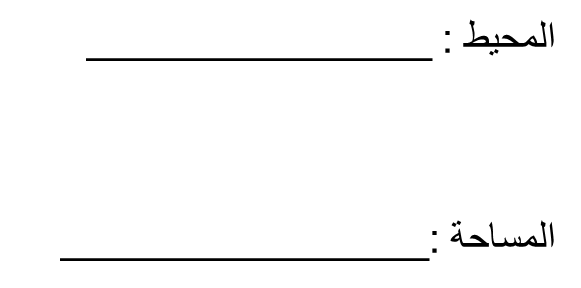 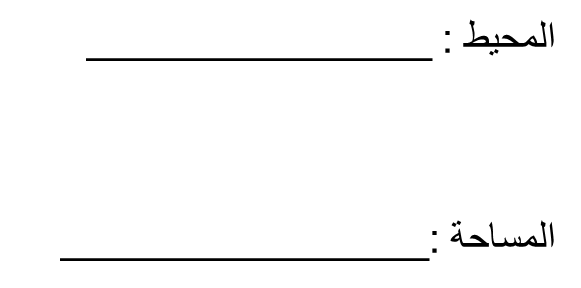 أحسبوا محيطه ومساحة المربعات  بالوحدات الملائمة :
8 سم
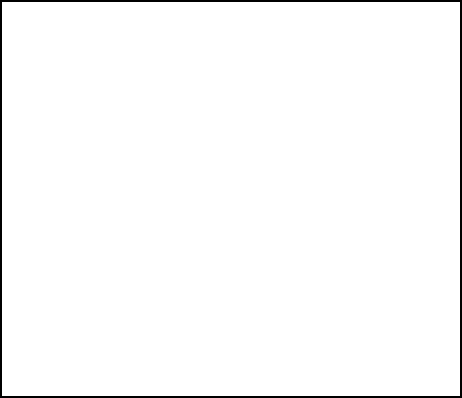 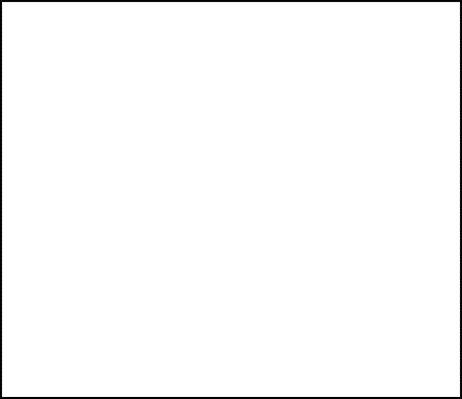 5سم
3سم
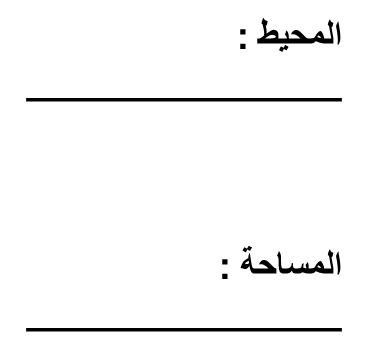 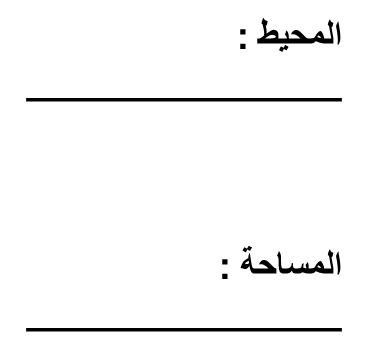 المحيط : _______________


المساحة : _______________
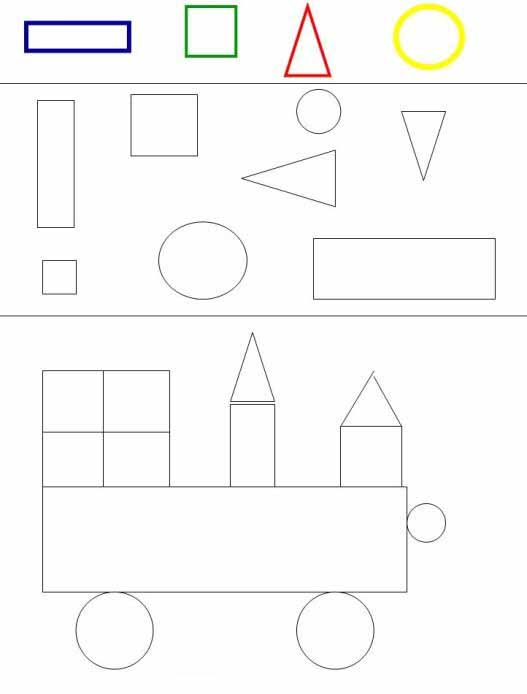 نرسم ونتعلم كعا عن بعد :
https://youtu.be/DIYuV4O5-JU
هيا صغاري نحضر فعالية ممتعه:
1) أجمعوا كرتون .
2) قصوا الكرتون بأشكال مختلفه كما في الصورة .
3)لونوا الاشكال كما تحبون .
4)ركبوا مجسما كما في الصوره .
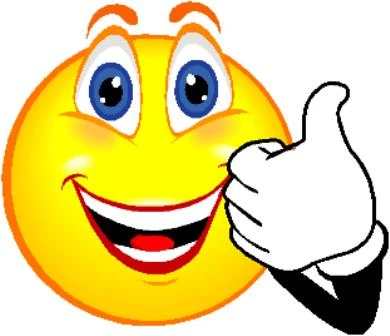 عملا ممتعا